Design proposal
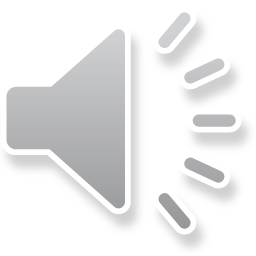 Easy TV
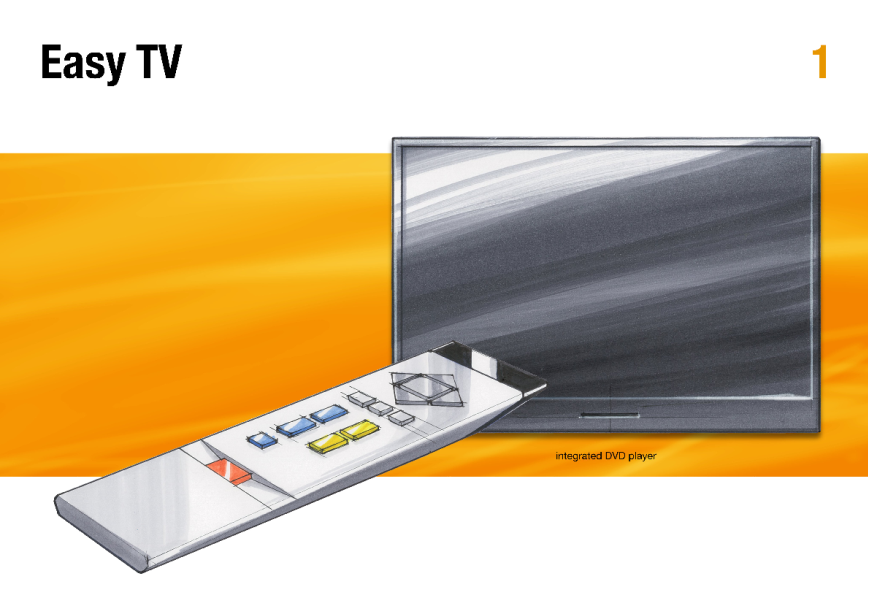 Integrated = Innovative
Timeless = Sustainable
Form = Aesthetic
Easy TV
Simplified controls = Accessible
Easy to use = Useful
Easy TV
Limitations
Implications
Suits older people
Elegant yet simple
Easy to use and
understand
Thank you